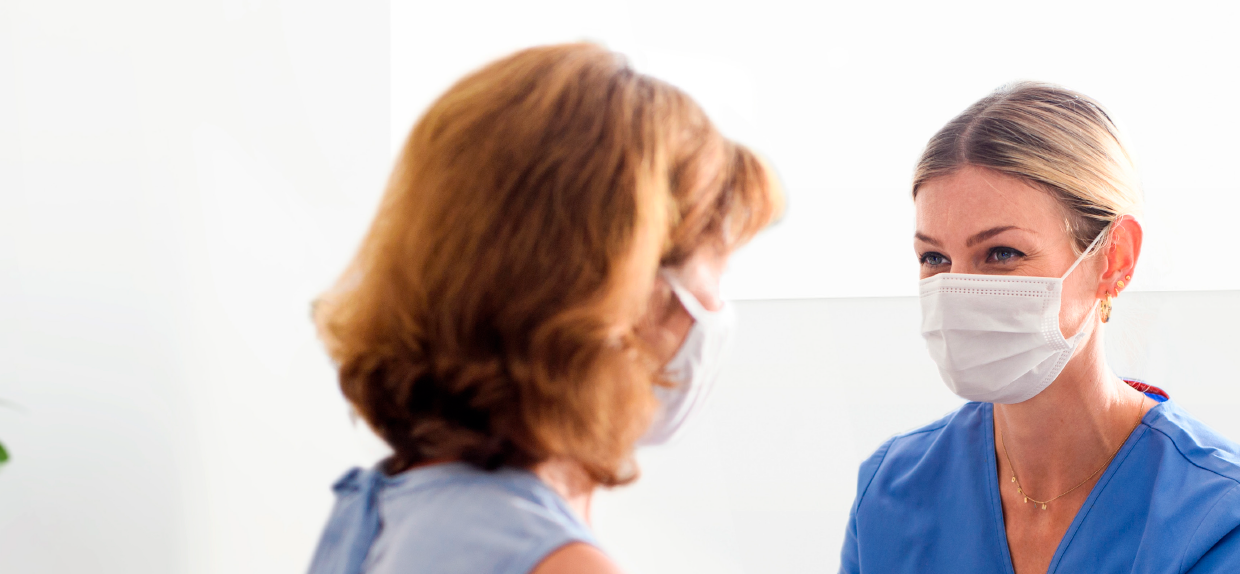 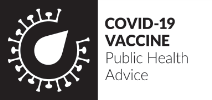 COVID-19 Vaccines
Another weapon in our armour
Traveller and Roma 
Health Service providers - March 25th 2021
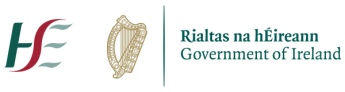 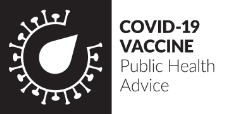 Outline of talk
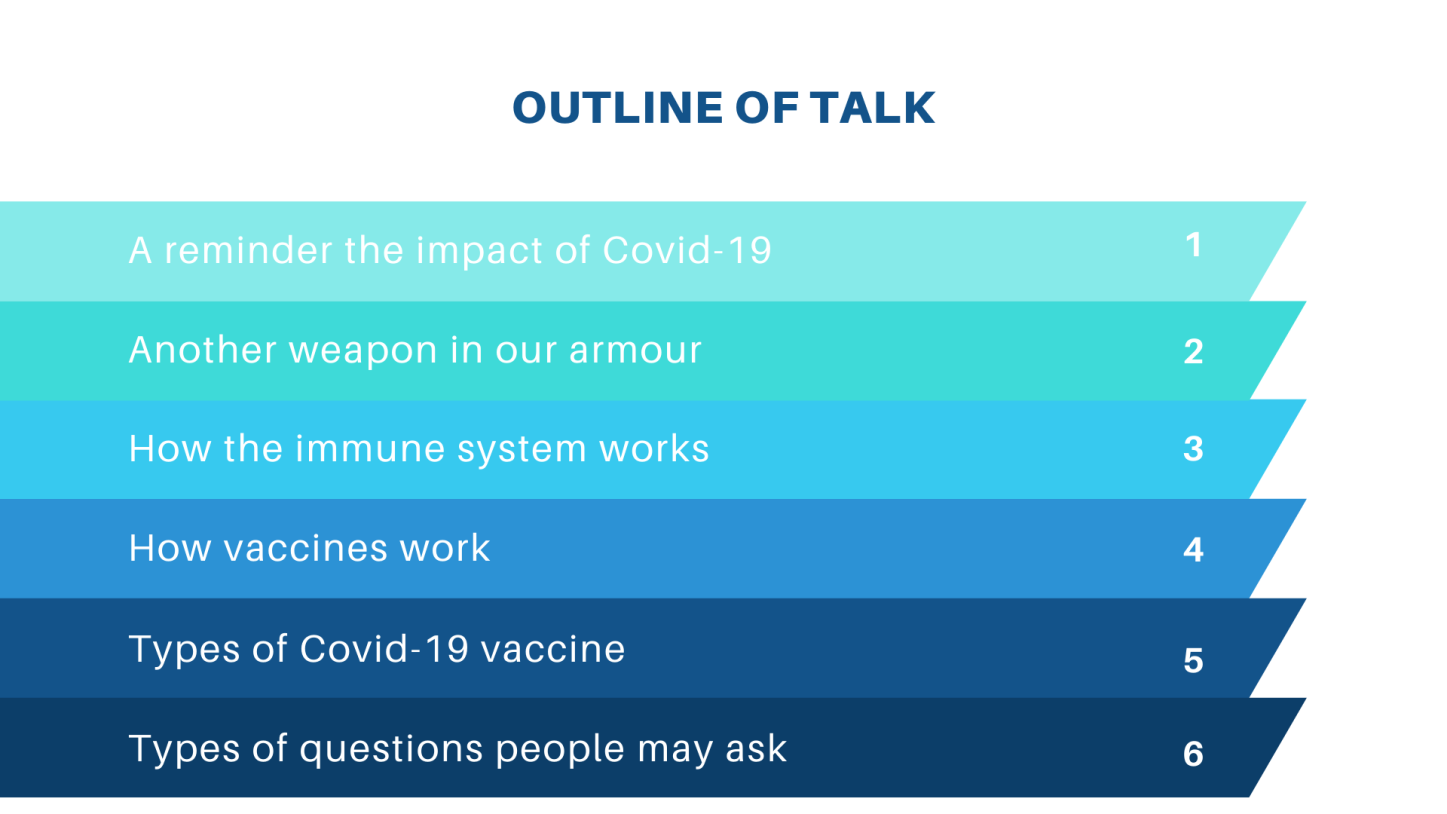 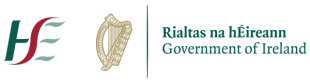 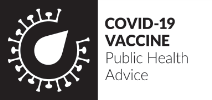 Why is it important to get a COVID-19 vaccine?
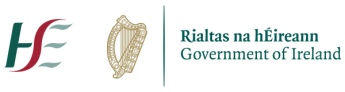 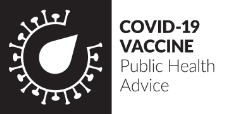 What we know about COVID-19
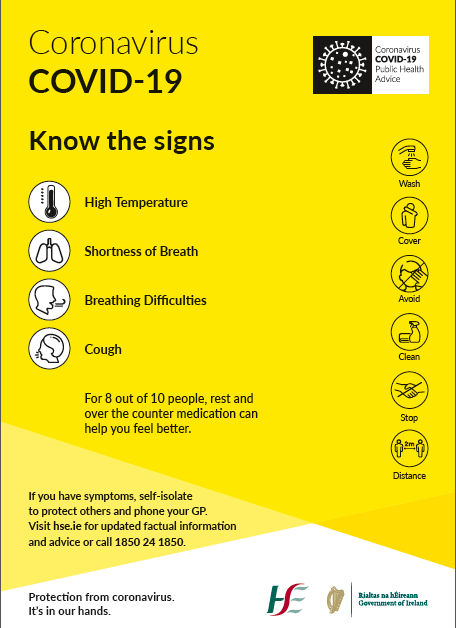 COVID-19 has been in Ireland since late February and early March 2020.
It usually causes symptoms like
Cough
High Temperature (38C or higher)
Shortness of Breath or difficulty breathing
Loss of Taste or Smell
For most people symptoms can be managed with rest and over the counter medication….BUT It can be more serious and result in people having to go to hospital and in some cases unfortunately die.
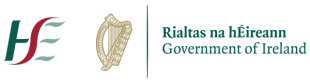 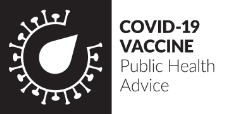 The consequences of “ natural COVID-19” COVID-19
Immunity… for ? 6 months
May be innocuous (“you might be grand”)
BUT....
May cause serious disease
May cause permanent damage to your lungs
May cause “long Covid”
May cause death
AND
You can spread it to other people who could be very sick and vulnerable and so might then have serious complications
“Natural immunity” to Covid-19 comes at a very high price (and may not last very long)
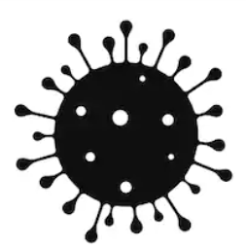 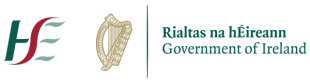 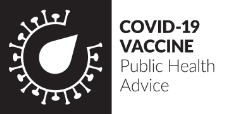 The light at the end of the tunnel…?
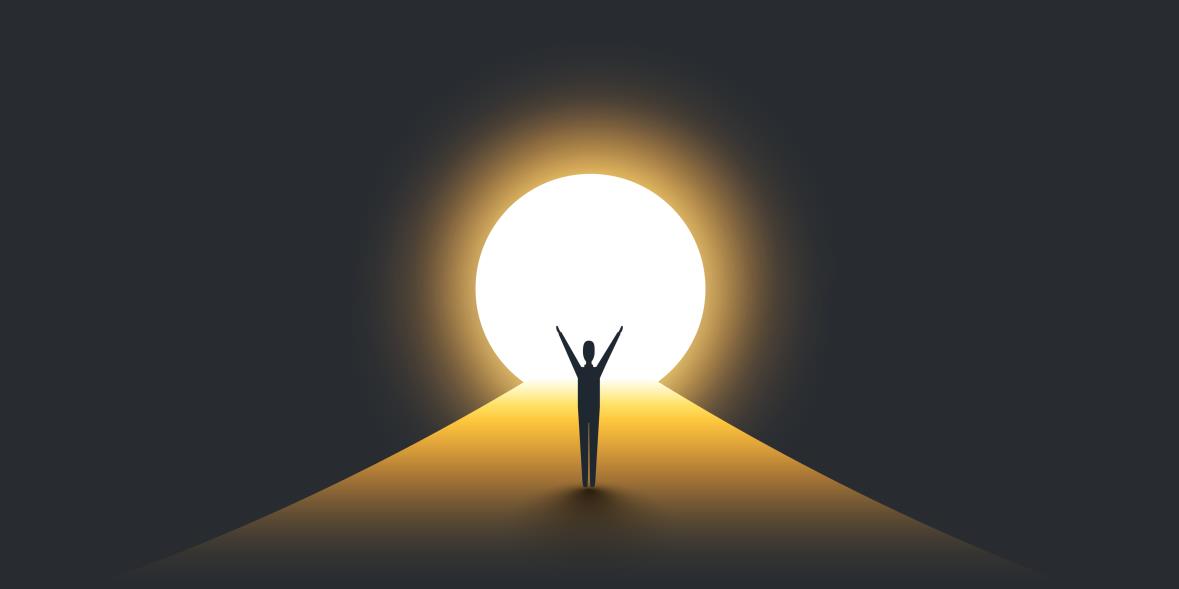 COVID-19 vaccines
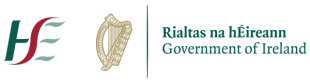 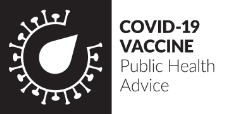 Another weapon in our armour
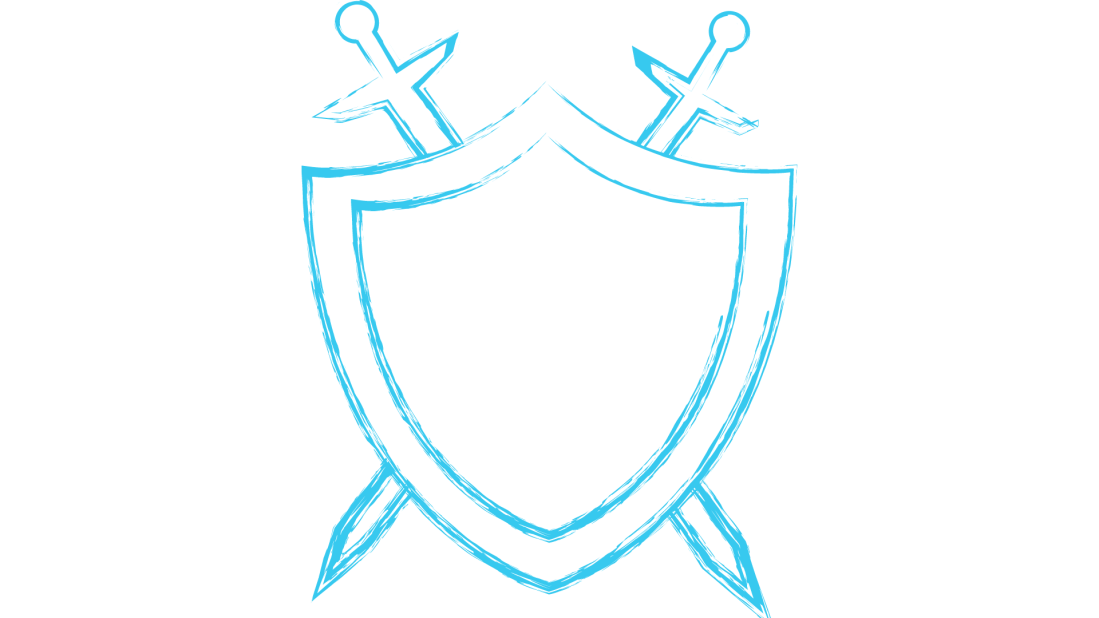 Handwashing
Covering our coughs and sneezes
Face coverings
Keeping our distance
5. COVID-19 Vaccines
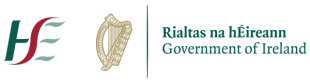 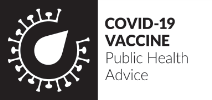 How do vaccines work?
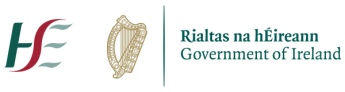 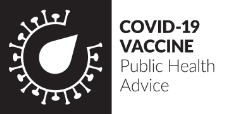 Vaccines are like a personal trainer for your immune system!
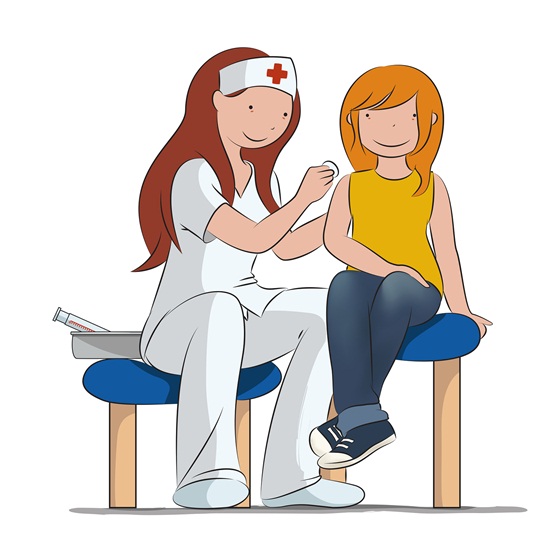 Vaccines “train” your immune system by teaching it how to react to a particular germ or invader.
Vaccines stimulate your immune system and get it working hard to protect you!
If you do come across the virus in future, your immune system will respond faster.
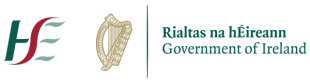 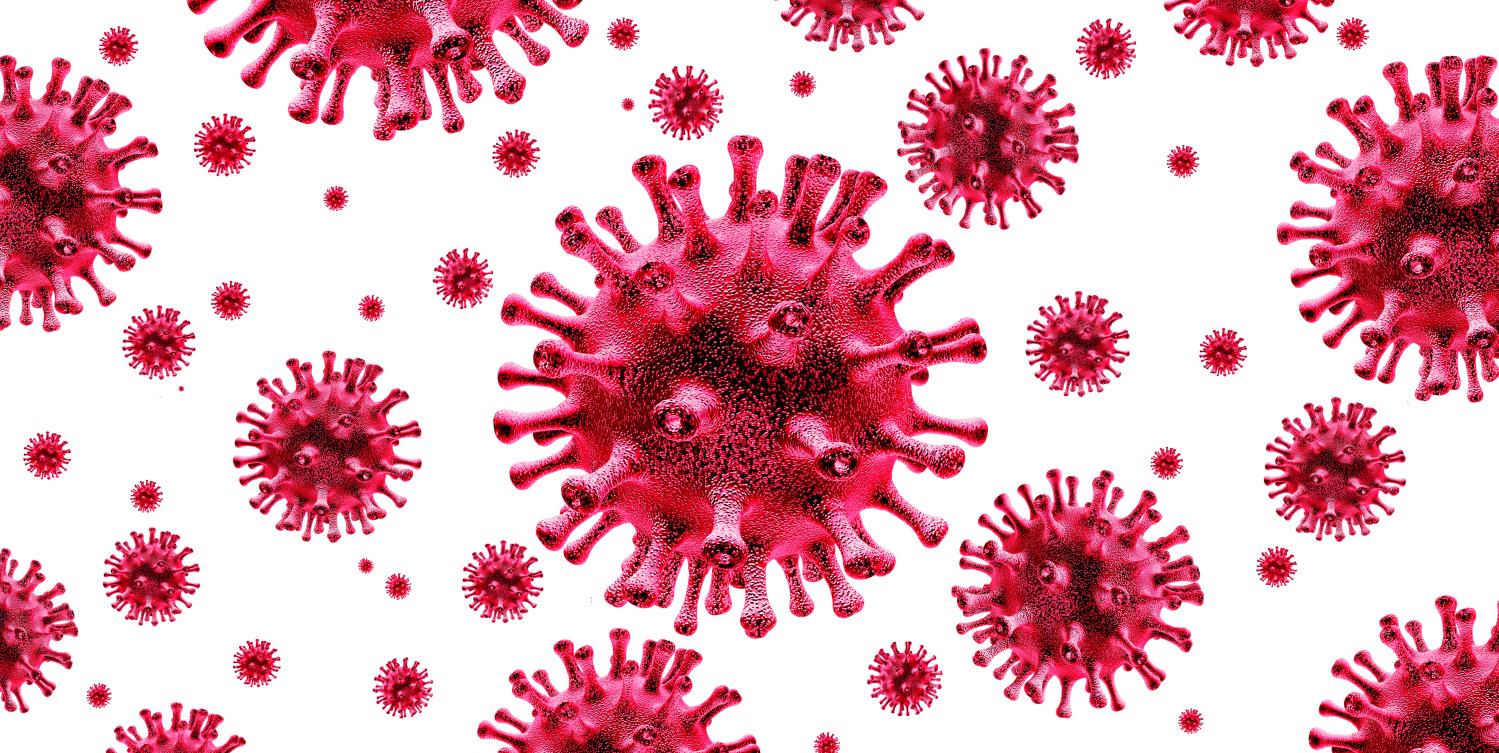 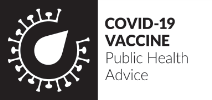 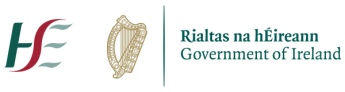 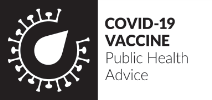 What types of COVID-19 vaccines are there?
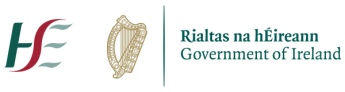 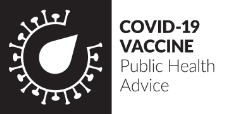 Types of vaccines against COVID-19
Currently in Ireland there are 3 COVID-19 vaccines being used:
mRNA Vaccines: 
Pfizer/BioNTech
Moderna vaccines
Viral vector vaccines: 
Oxford/Astra Zeneca, 
Janssen (J&J) vaccine expected soon
All the vaccines in use in Ireland have gone through very close testing and review by the European Medicines Agency to make sure they are safe and they work.
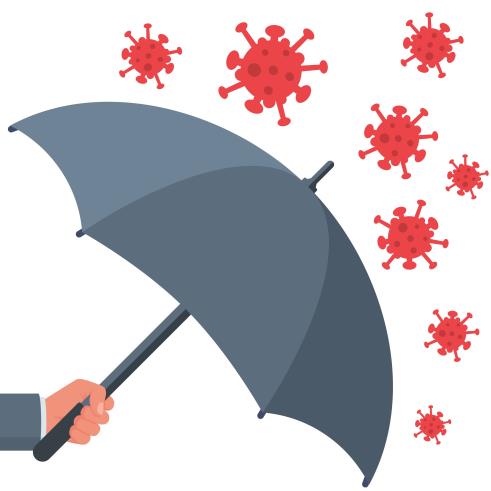 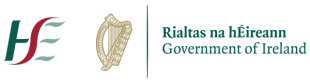 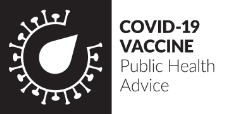 Update to Astra Zeneca COVID-19 Vaccine
In March 2021, a number of European countries (not including Ireland) reported blood clots and low levels of a blood cell involved in clotting (platelets) in a small number of people vaccinated with COVID-19 Vaccine AstraZeneca developed.
To allow this finding to be investigated fully, the National Immunisation Advisory Committee (NIAC) advised pausing the use of COVID-19 Vaccine AstraZeneca in Ireland on March 14th 2021.
Following its investigation, the European Medicines Agency released a statement on March 18th 2021 in response to these cases.
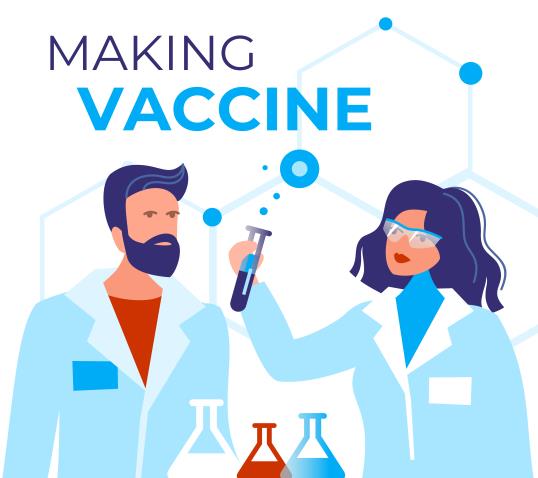 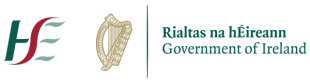 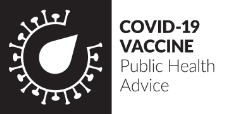 Update to Astra Zeneca COVID-19 Vaccine
There have been a few reports of very rare cases of blood clots associated with low levels of blood platelets (elements in the blood that help it to clot) with or without bleeding, including rare cases of clots in the blood vessels in the brain. 
We don’t know yet if these very rare clots are anything to do with the vaccine, or if they would have happened anyway, 
In 20 million doses of the vaccine there were only 18 unusual clots reported.
Benefits of the vaccine much greater
Remember the vaccine protects you against COVID-19. COVID-19 can make people very sick
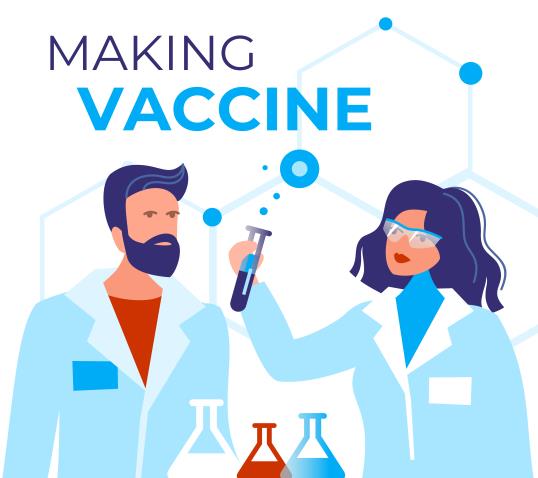 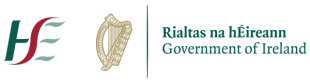 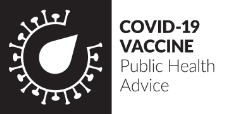 Update to Astra Zeneca COVID-19 Vaccine: 
What I need to know
Even though the risk of blood clots is extremely low, you should know the signs to watch out for. 
Get urgent medical help if you get any of these symptoms after the COVID-19 Vaccine AstraZeneca: 
	• breathlessness 
	• pain in the chest or stomach 
	• swelling or coldness in an arm or leg 
	• severe or worsening headache or blurred vision 
	• persistent bleeding, under the skin where there was no previous injury 
	• multiple small bruises, reddish or purplish spots, or blood blisters 		under the skin 
More details on this vaccine safety update are available here.
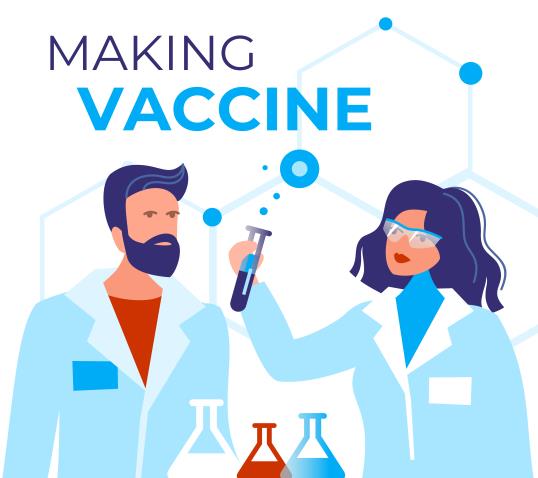 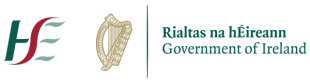 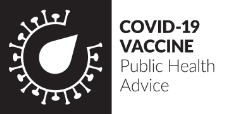 Is there anyone who shouldn’t get COVID-19 vaccines?
There are very few people who are advised not to get the vaccine
These are people who have had a severe allergic reaction to this vaccine or parts of this vaccine in the past.
This is a specific type of allergic reaction called “anaphylaxis” which would have needed emergency treatment or admission to hospital. 
It is very rare
People with less severe types of allergic reaction or allergic reactions to food or other medicines  can still take the vaccine but will be observed for a little longer (30 minutes vs 15 minutes) 
The Doctor / nurse / healthcare worker will make sure the vaccine is suitable for the person before giving it
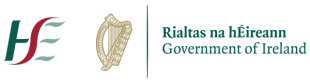 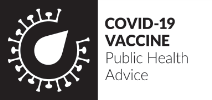 Are there any side effects to the vaccines?
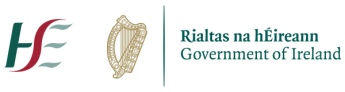 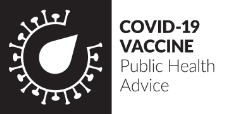 Side effects from COVID-19 vaccines
Other side effects (very few people get these)
You may find it difficult to sleep for a while afterwards.
You may have a reduced appetite.
You may feel dizzy.
You may sweat or have a rash. 
You may feel a weakness in your face muscles for a while afterwards, but this is rare, and happens as frequently in the general population who haven’t been vaccinated 

Serious side effects (like allergic reactions) are very rare
Mild side effects (more common)
a sore or itchy arm 
swelling of lymph nodes/glands in the armpit 
feeling tired or sick. 
feeling hot and cold 
pains in your muscles or your joints
vomiting or diarrhoea
a headache
These are usually mild and go away after a few days. 
Older people are less likely to experience these side effects
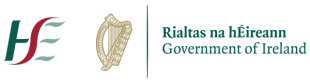 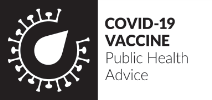 Questions you have asked about the COVID-19 vaccines?
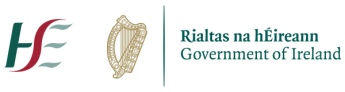 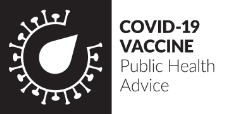 Questions you have asked about the Covid-19 vaccine
Do the vaccines work?
Were they tested properly?
When can I get it?
Do I have to get the vaccine?
Do I still need to get the vaccine if I had Covid-19 before?
Can I still get Covid-19?
Do I still need to keep my distance and wear a mask?
What about if I am pregnant or planning a pregnancy?
Will the vaccine affect my fertility?
Are there aborted foetal cells in the vaccine?
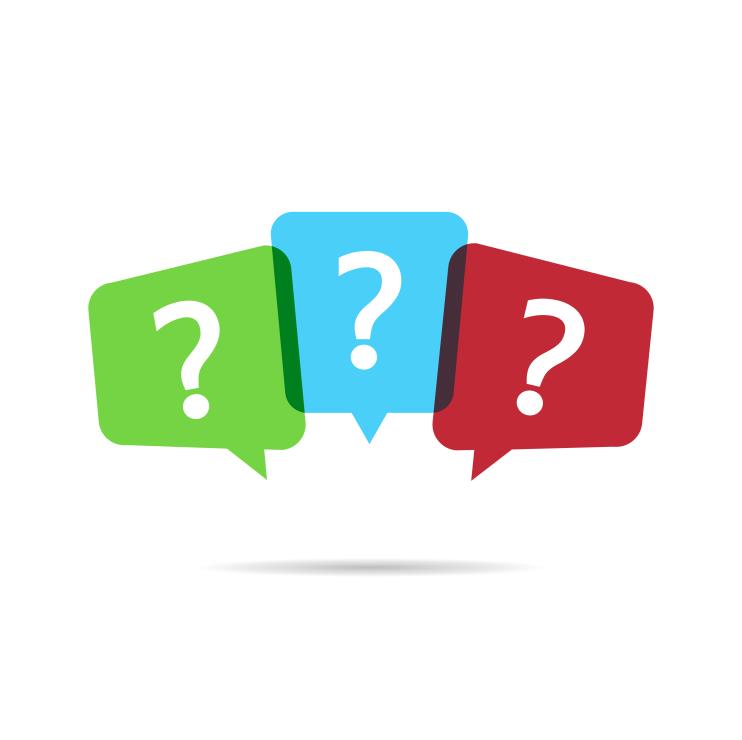 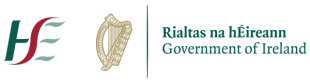 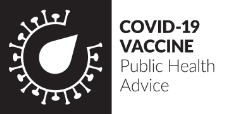 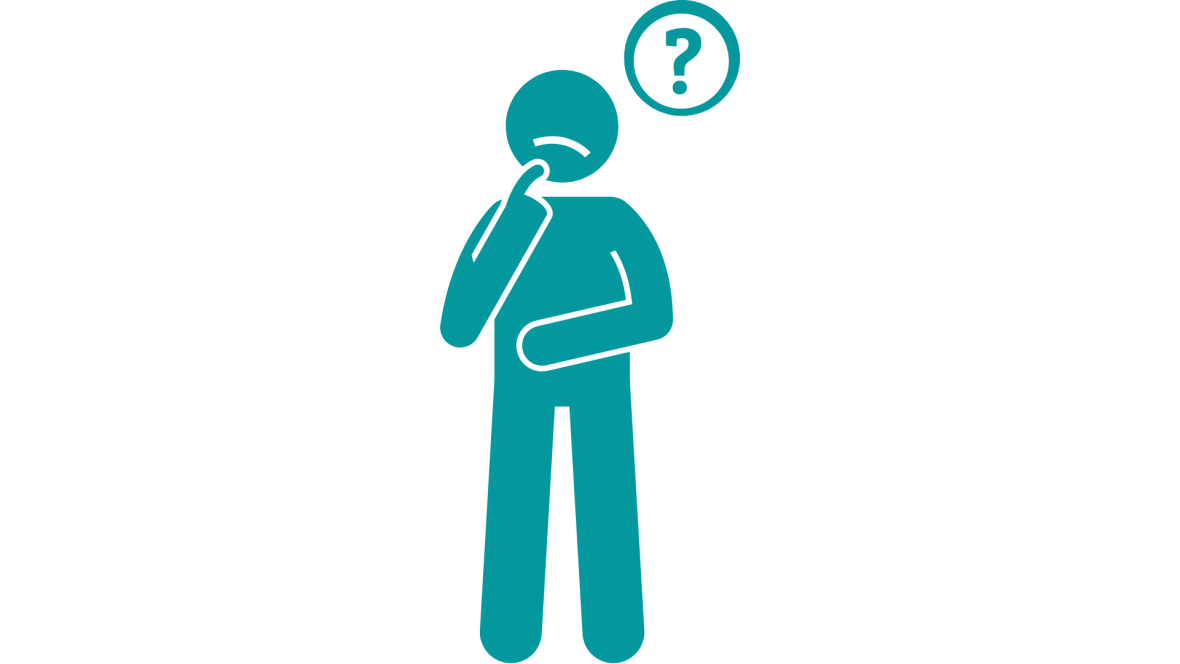 Do the COVID-19 vaccines work?
All of the COVID-19 vaccines currently licenced in Ireland are extremely effective at preventing death and hospitalisation.

mRNA vaccines lower the risk of COVID-19 by around 95% after two doses 

The Oxford/Astra Zeneca vaccine lowers the risk by around 82% after two doses.

All the vaccine reduced the risk of severe COVID-19/hospitalisation by 100%
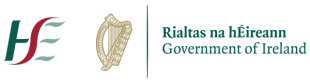 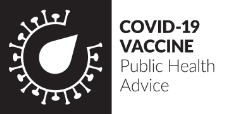 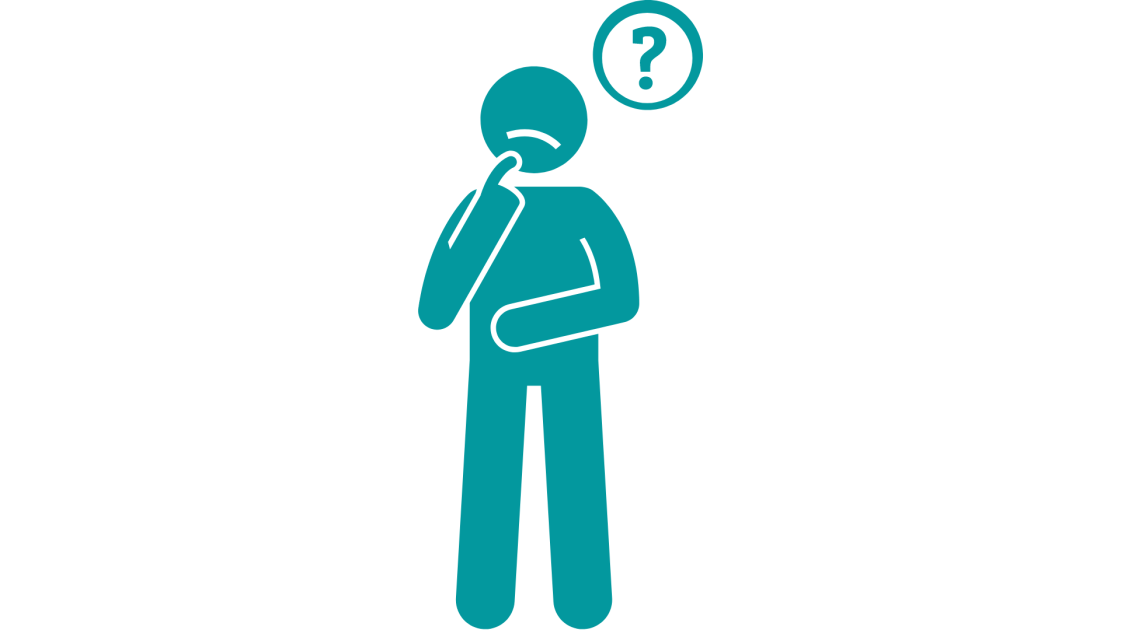 Are the COVID-19 vaccines safe? Were they tested properly?
All of the Covid-19 vaccines used in Ireland are safe.  All vaccines used in the Republic of Ireland must be approved by the European Medicines Agency (EMA). The EMA only approves vaccines once they are satisfied that they are safe and effective.
COVID-19 vaccines that are used in Ireland and approved by the EMA must still go through the same safety and effectiveness assessments that all other vaccines and medicines go through before they are approved.
The EMA’s normal rigorous safety standards have NOT been lowered due to the pandemic
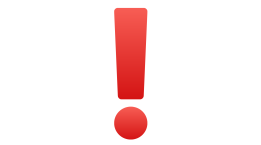 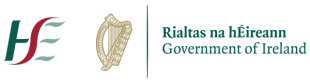 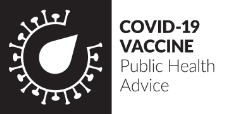 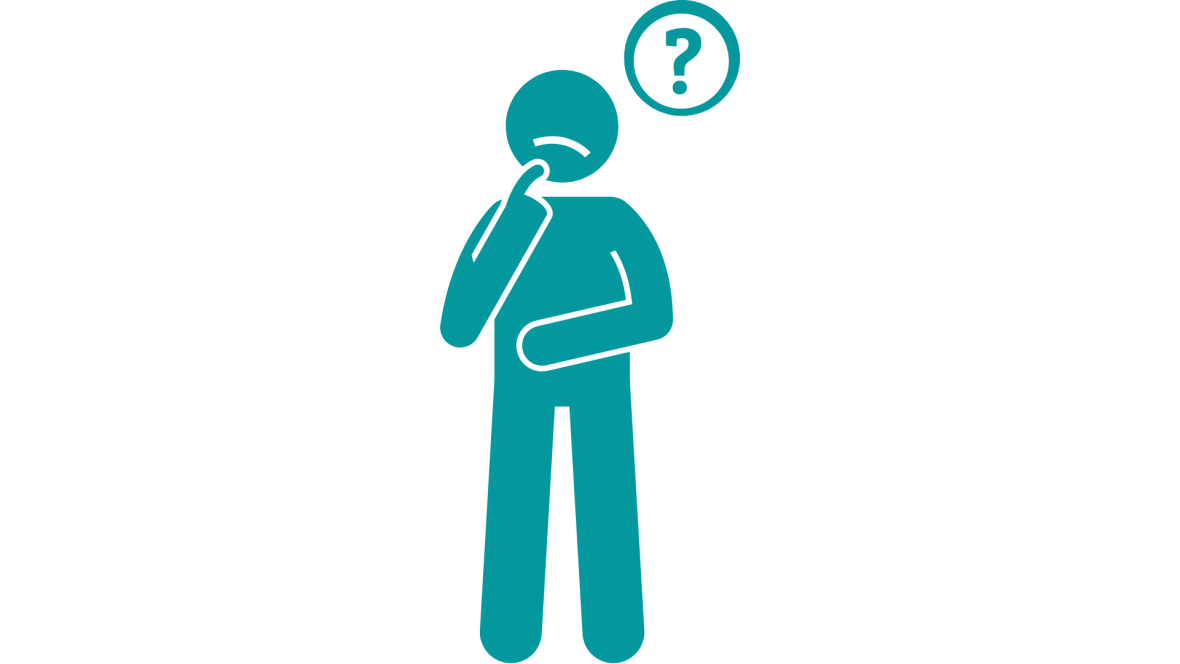 When can I get the COVID-19 vaccine?
A COVID-19 vaccine is being offered first to people aged 70 years and older, healthcare workers, and people under 65 with serious medical conditions. 

People who live and work in crowded settings  will also be offered the vaccine. This includes people living on halting sites

The HSE or a person’s GP will let them know when it’s their turn to get the vaccine.

Visit www.gov.ie to find out when we are likely to contact you about getting a COVID-19 vaccine.
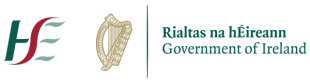 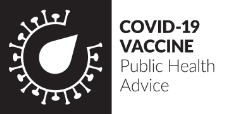 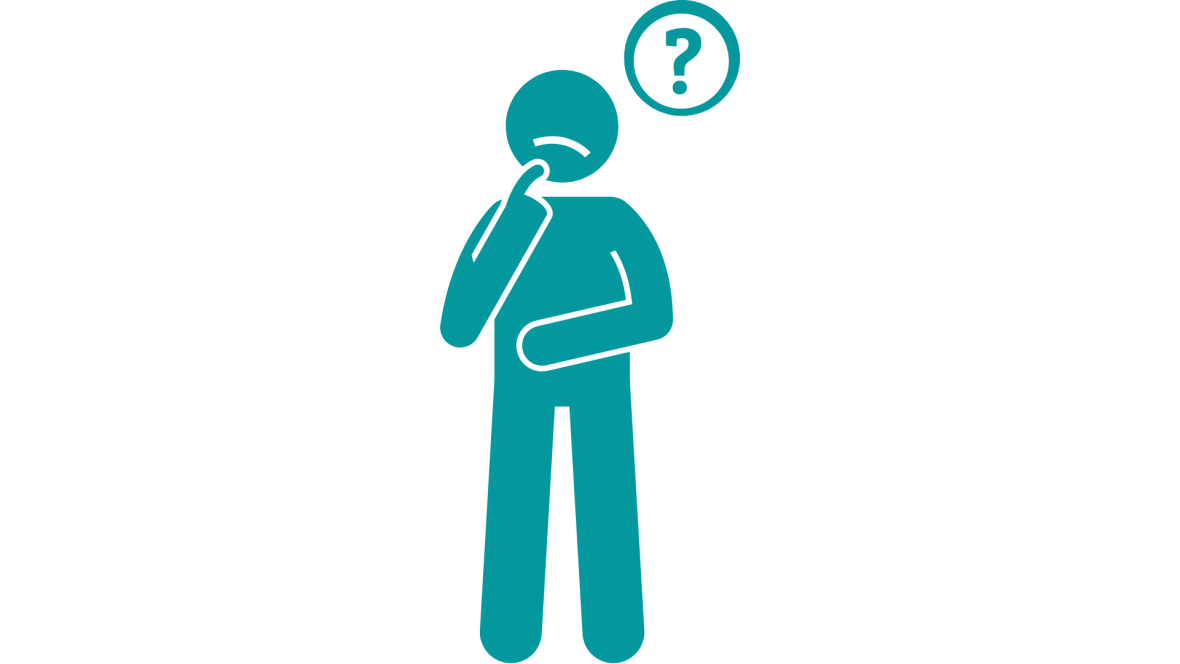 Do I have to get one of the COVID-19 vaccines?
It is your choice whether to get it.  
Agreeing to get a vaccine is called “giving your consent”.
To give your consent you might need to click a box on the computer.
Or you will asked by the person who gives you the vaccine if you  consent to get the vaccine
Ask the person vaccinating you any questions you might have.
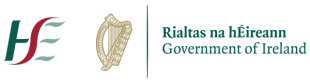 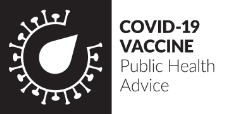 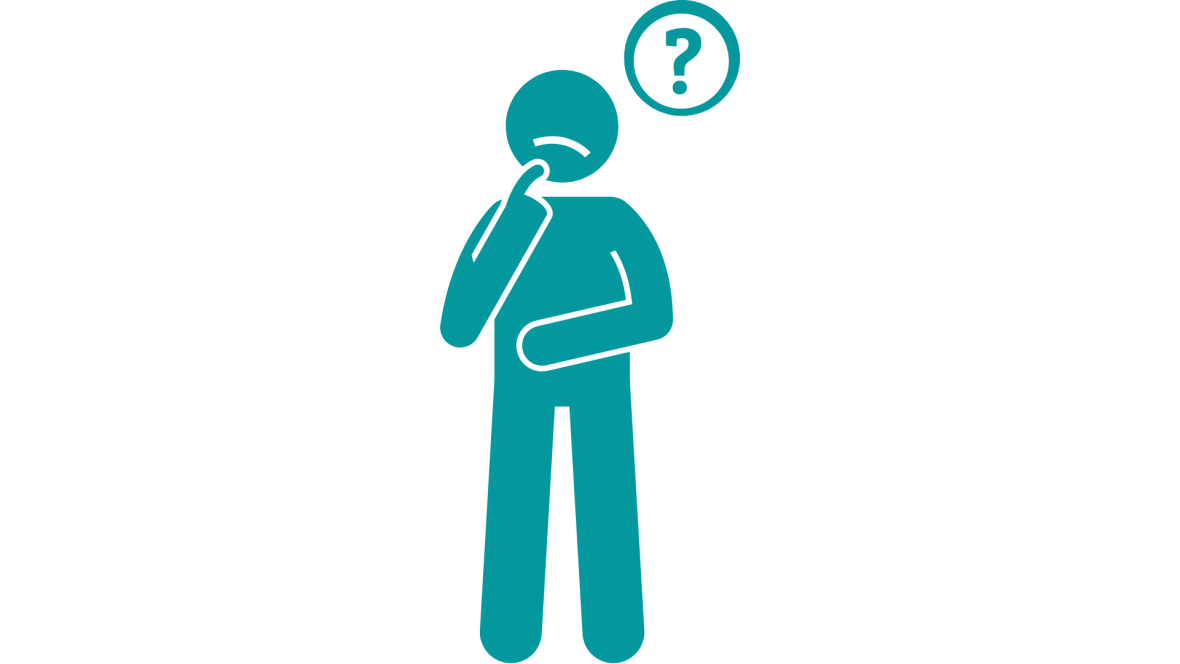 How long does the vaccine protect me for?
We still don’t know exactly how long immunity from COVID-19 lasts after the vaccine.
Clinical trials are continuing to follow people up for a number of years after they received their vaccines.
The results of these trials, and of other research, will help doctors and scientists decide if booster doses might be needed in the future.
For now the EMA is not recommending booster doses once you have completed your vaccination schedule (two doses for most of the vaccines).
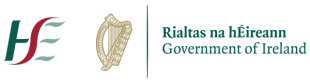 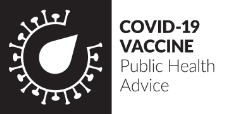 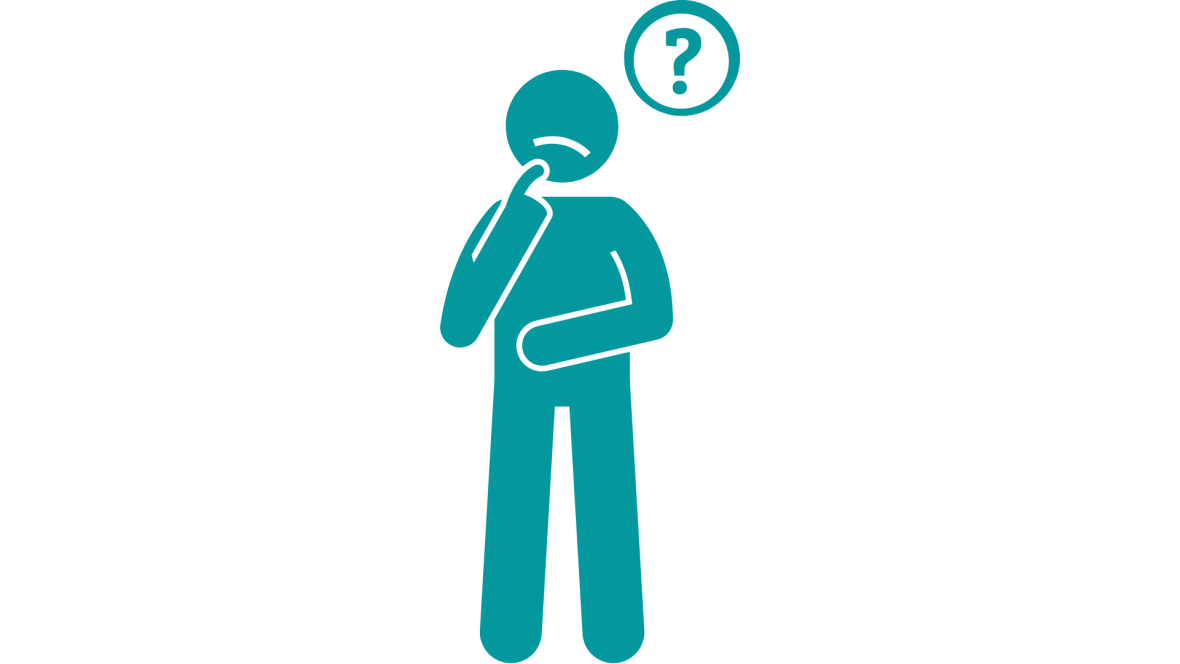 Could I still get COVID-19 even though I have had the vaccine?
All the Covid-19 vaccines being used in Ireland are very effective.
There's a small chance you might still get COVID-19 even if you have been vaccinated. 
But even if you do become infected, the vaccine will protect you from the serious illness the virus can sometimes cause.
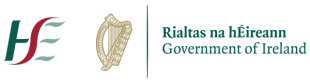 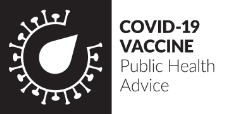 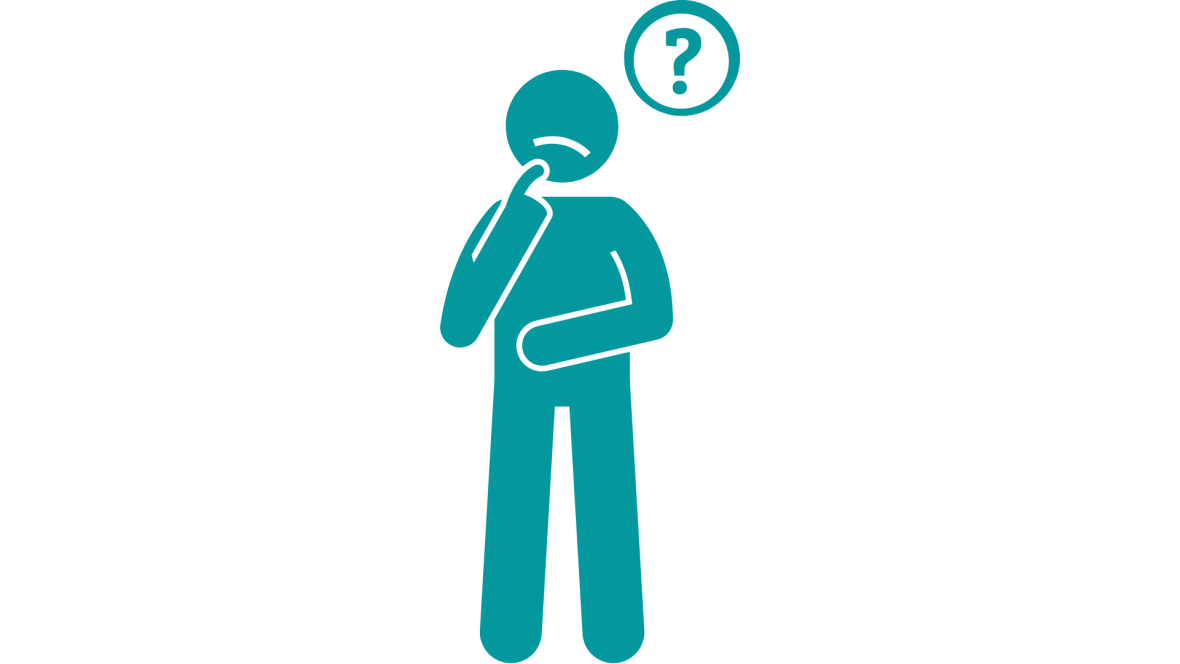 Do I need the vaccine if I’ve had COVID-19 already?
Yes you should still get the COVID-19 vaccine to protect you against infection. 
You need to wait 4 weeks after the start of symptoms or being diagnosed
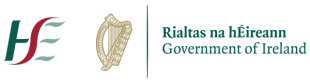 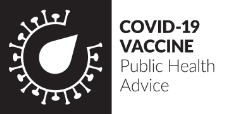 The COVID-19 vaccine cannot give you COVID-19
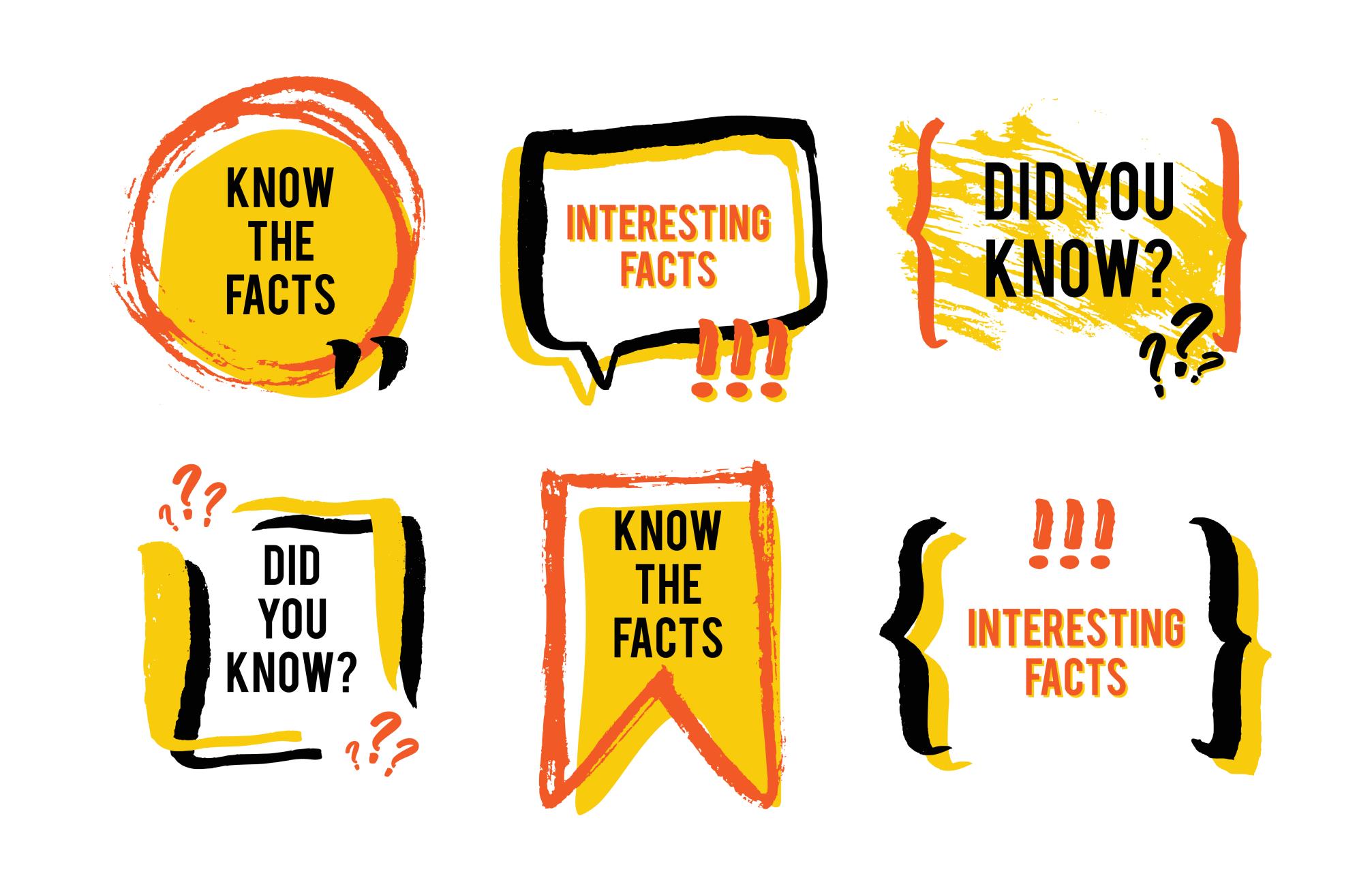 The vaccines being used in Ireland do not contain any of the live virus that causes COVID-19. This means that a COVID-19 vaccine cannot make you sick with COVID-19.
It typically takes a few weeks for the body to build immunity after vaccination. That means it’s possible a person could be infected with the virus that causes COVID-19 just before or just after vaccination and still get sick. This is because the vaccine has not had enough time to provide protection.
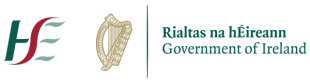 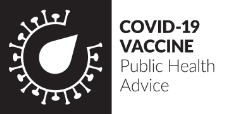 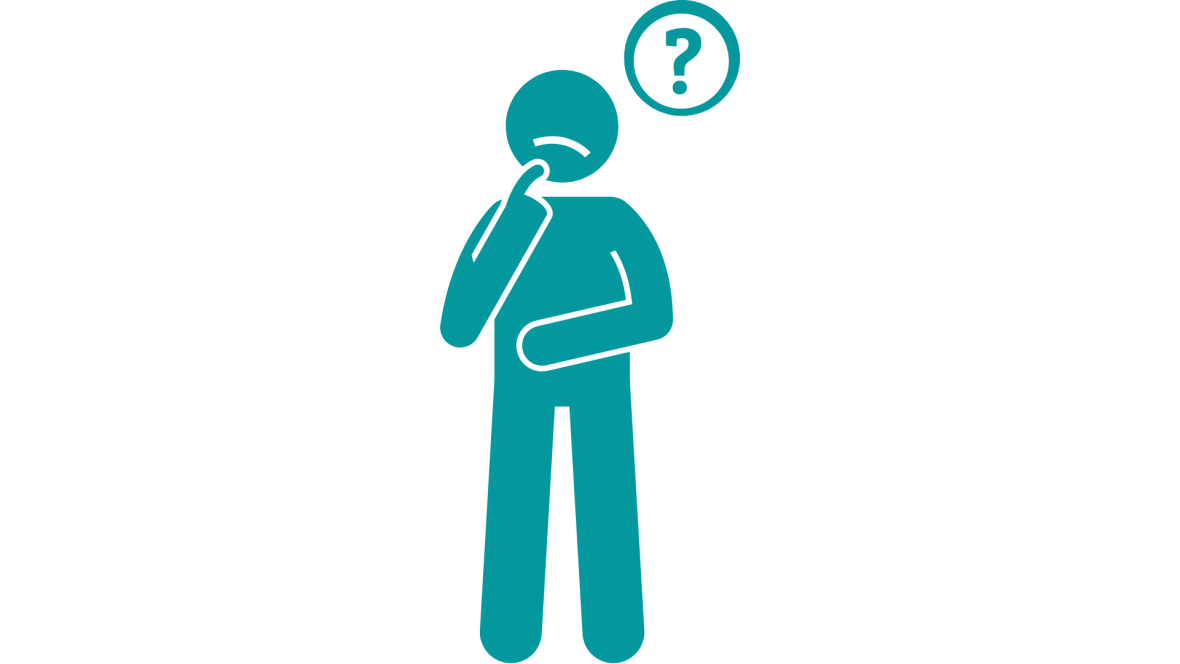 After I get the COVID-19 vaccine, can I stop wearing my mask when I go to the supermarket?
Unfortunately no!
There is still a small chance you might get COVID-19 after you have had the vaccine.  
There is also a chance that you might spread COVID-19, even if you don’t get sick yourself. 
 That is why it is so important to wash your hands, keep your distance and wear a face covering.
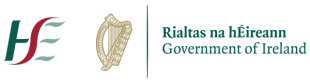 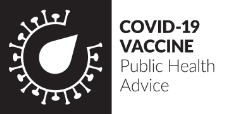 Are the COVID-19 vaccines safe in pregnancy and for breastfeeding mothers?
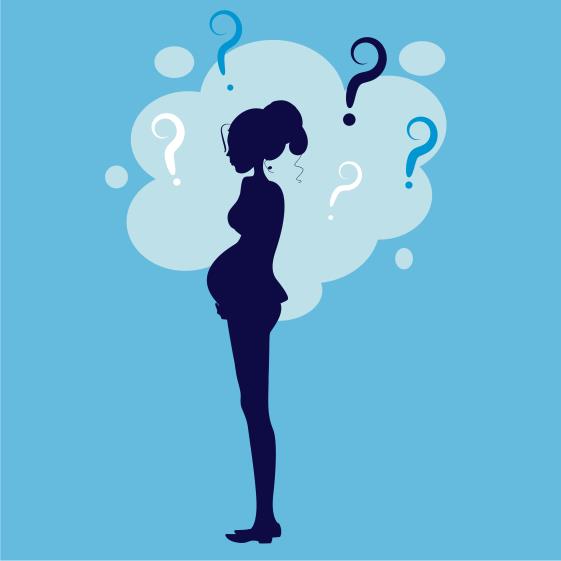 If you are pregnant you can get COVID-19 vaccines. Your GP, midwife or obstetrician can give you more information
Getting the vaccine will stop you becoming very unwell from COVID-19.
Being unwell from COVID-19 can cause complications like premature labour.
Because the vaccines are still new, we are still learning about them as pregnant women were not included in original trials.
But all the information we have at the moment tells us that if you get COVID-19 vaccine during your pregnancy there will be no effect on your baby.
Make sure the person giving you the vaccine knows you are pregnant. This is because the vaccines should be given between 14-33 weeks of pregnancy.
The vaccines are also safe if you are breastfeeding.
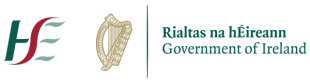 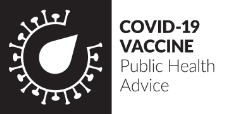 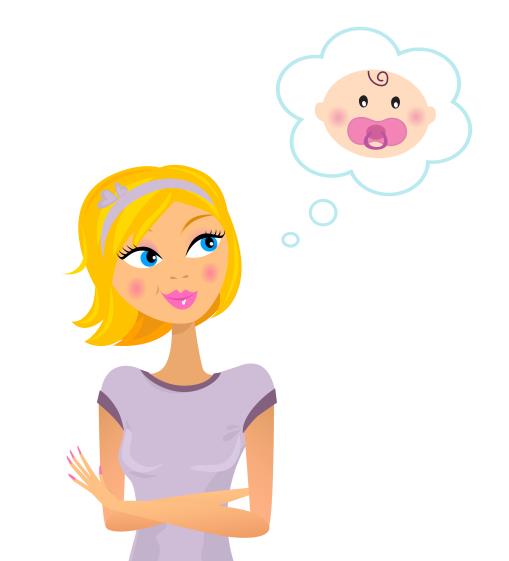 Do the Covid-19 vaccines affect fertility?
There has been a lot of “fake news” about the effects of Covid-19 on fertility
But we can reassure people that there is no evidence that any of the Covid-19 vaccines in use in Ireland will affect your fertility.
You don’t need to leave a gap between having the vaccine and trying to conceive, or having fertility treatments like IVF.
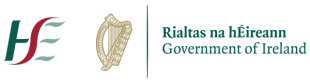 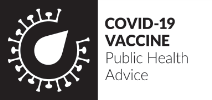 How to talk to people who are unsure about COVID-19 vaccines
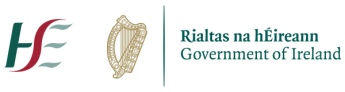 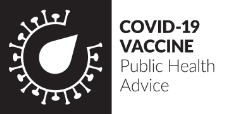 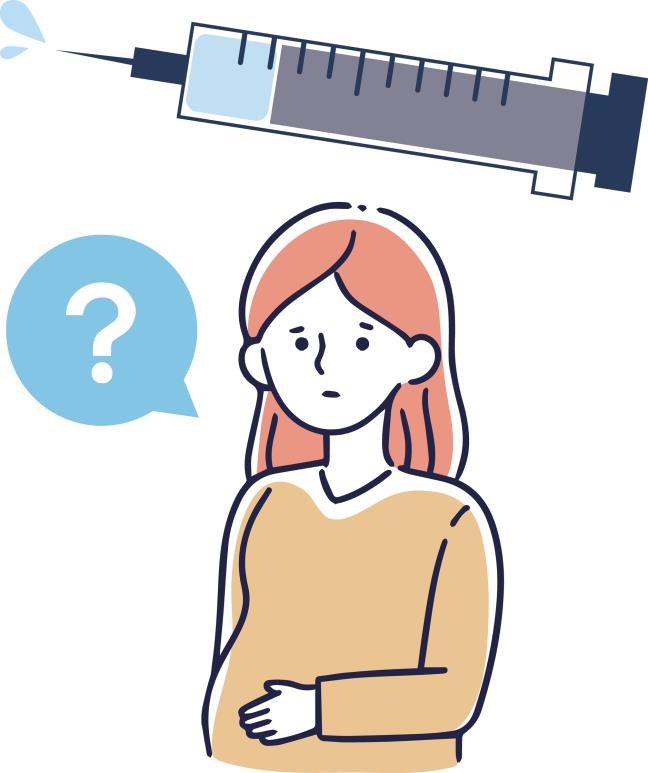 I am still worried…. I don’t think I want to get the vaccine
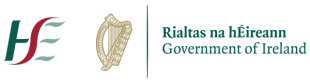 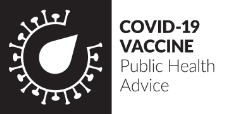 You have a really important role to play:
A recommendation by a trusted healthcare worker to get the vaccine has been shown to increase the chances that someone gets a vaccine
Good communication about vaccines makes a difference
Further slides on communication tips will be shared after the webinar

What you say and how you say it really matters!
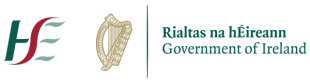 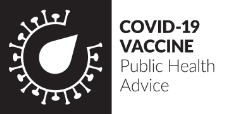 NSIO Traveller & Roma specific vaccine information
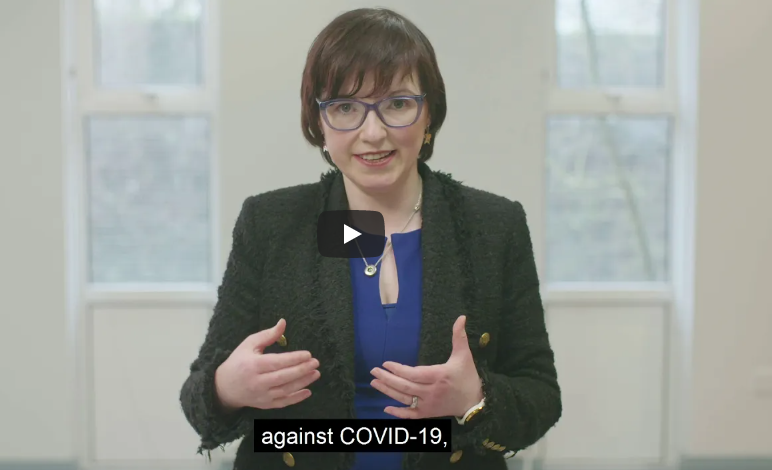 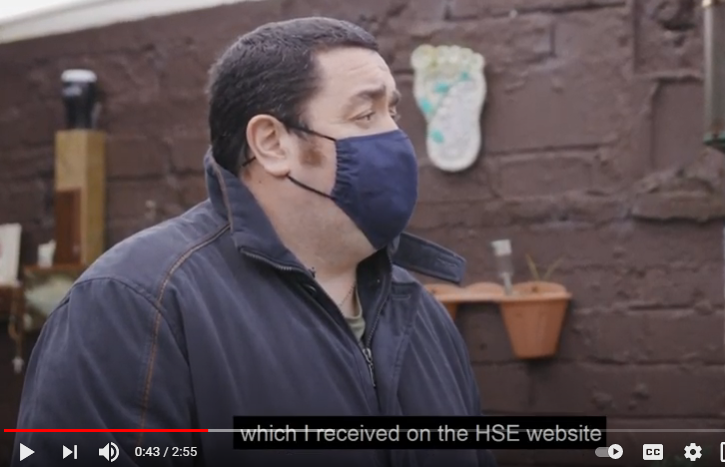 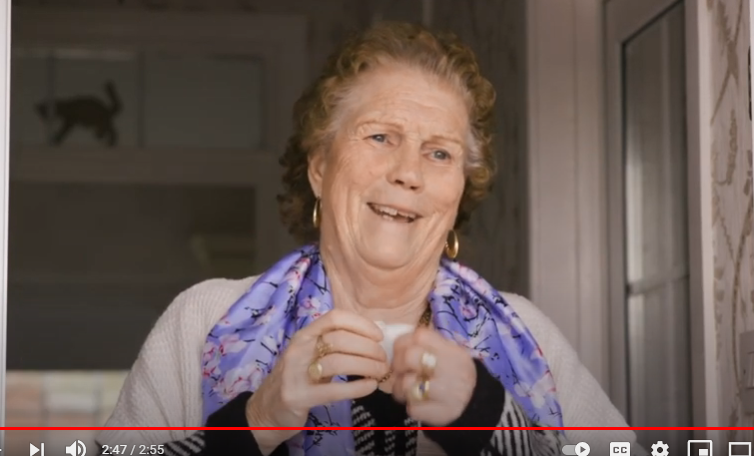 https://www.hse.ie/eng/about/who/primarycare/socialinclusion/travellers-and-roma/irish-travellers/covid-19-vaccination-programme.html 
https://www.hse.ie/eng/about/who/primarycare/socialinclusion/travellers-and-roma/roma/covid-19-vaccination-programme.html
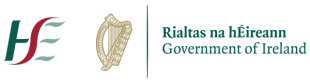 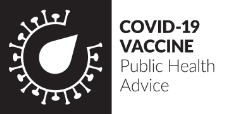 Useful links
www.hse.ie/covid-19-vaccine/
http://www.hpra.ie/homepage/medicines/covid-19-updates/approval-of-covid-19-vaccines-frequently-asked-questions
https://www.ema.europa.eu/en/human-regulatory/overview/public-health-threats/coronavirus-disease-covid-19/treatments-vaccines-covid-19
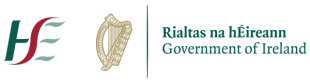 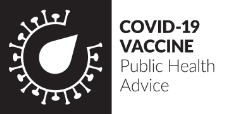 Any Questions?
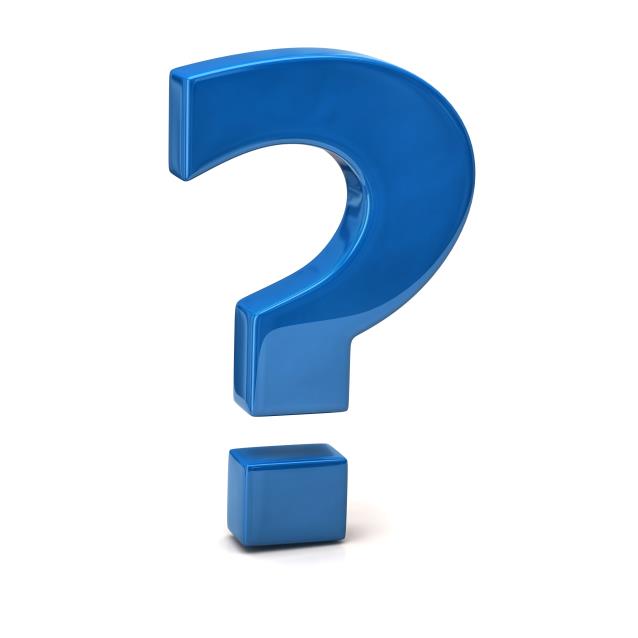 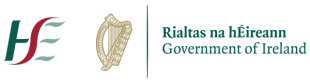